Imperialism NotesAddition
Imperialism
-expansion of territory into new lands- often overseas
	-New markets
	-Source of materials/resources
	-Missions/White Man’s Burden
-Militarism- navy- Alfred T. Mahan- Influence of Sea Power Upon History
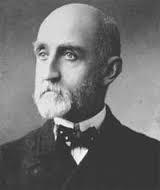 Extending the Monroe Doctrine
-Benjamin Harrison’s Sec of State James Blaine
	-1889 Pan-American Conference met in DC
	-greater Western Hemisphere cooperation
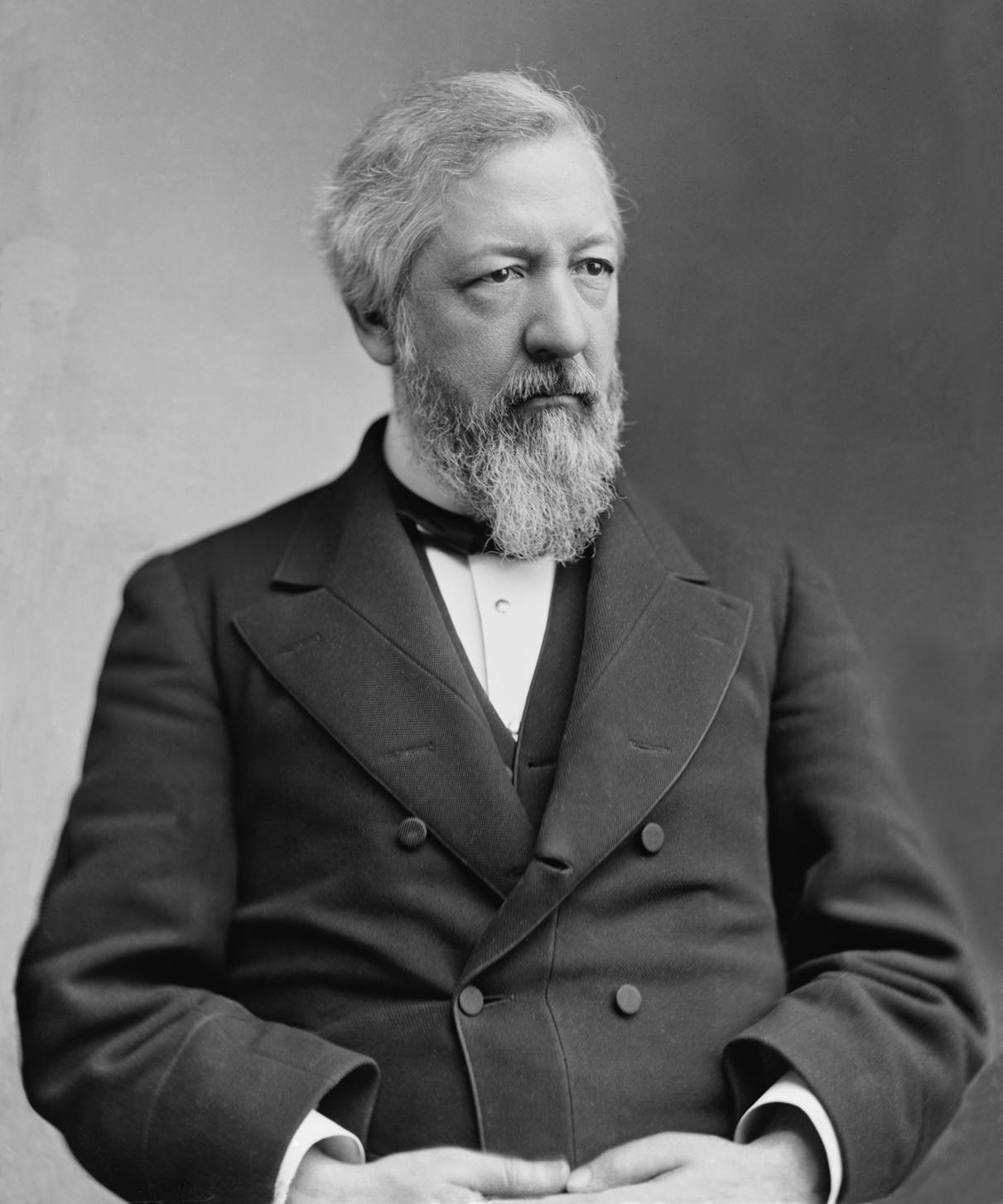 British/Venezuelan border crisis (1895-1896
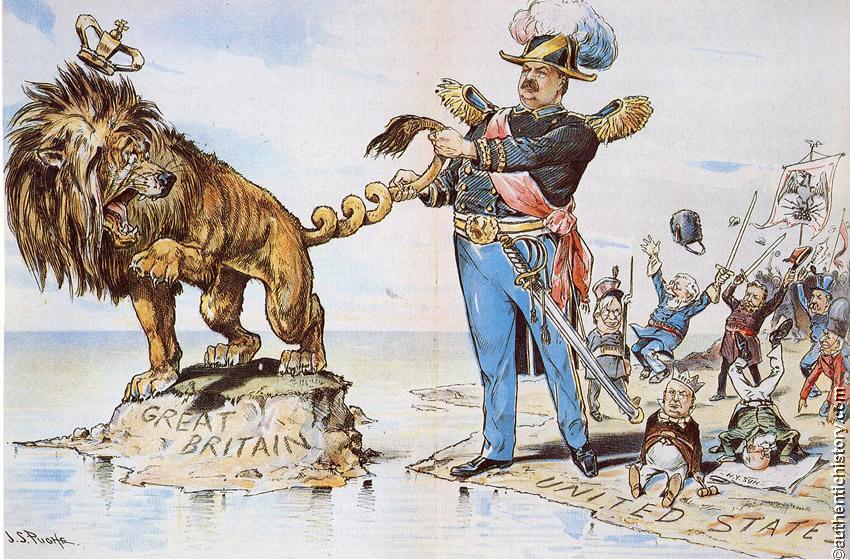 Spurning the Hawaiian Pear
-Early 19th century- way station
-1820- missionaries
-1840s- white sugar planters
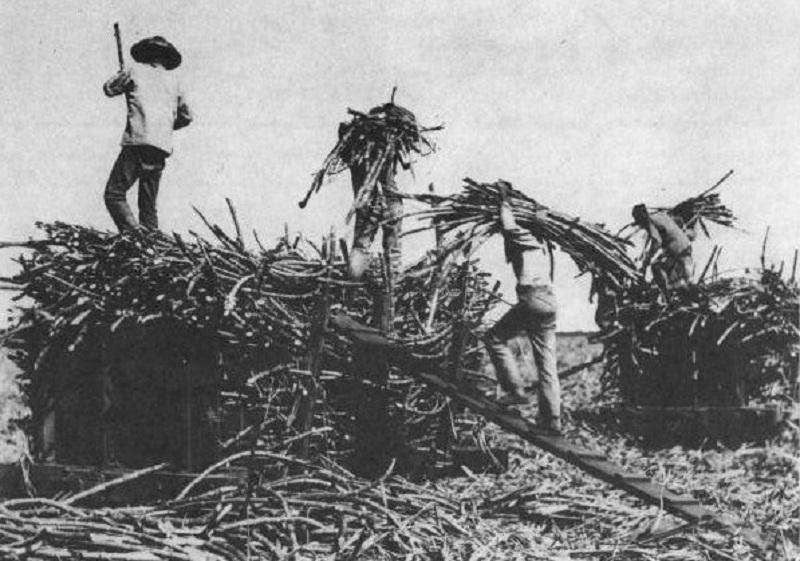 ¢1880s- treaty giving naval base rights
Queen Liliukalani blocked annexation
¢1890- McKinley Tariff & sugar planters
¢1893- rebellion- annexation denied by 
Cleveland
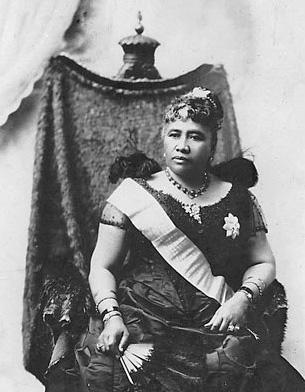 Cubans Rise in Revolt
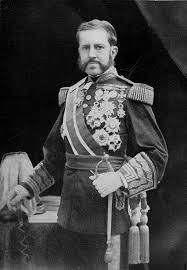 ¢1895- Cuban revolt
¢1896- Butcher Valeriano Weyler
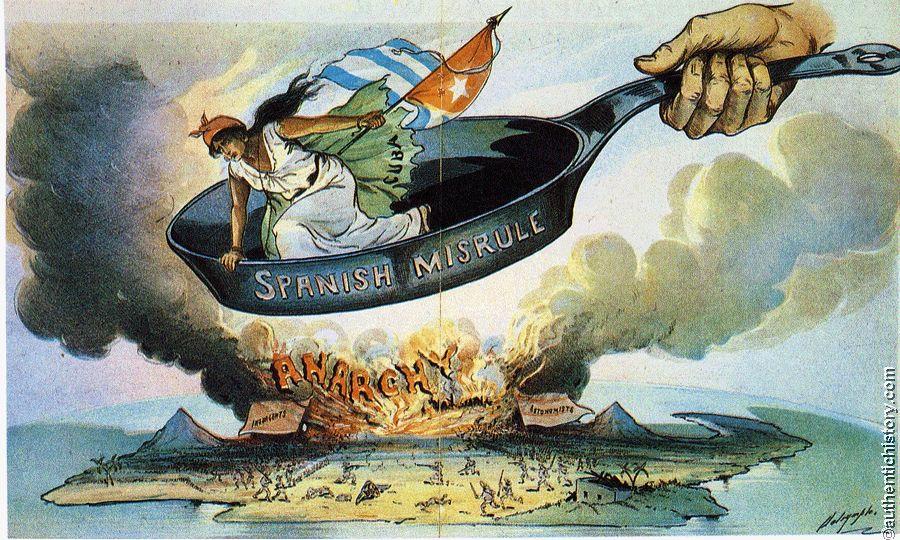 Causes of Spanish-American War
¢Hearst & Pulitzer- yellow journalism
¢De Lome Letter
¢Feb. 1898- USS Maine- war fever
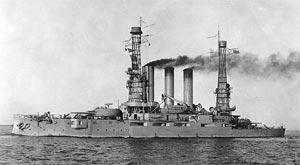 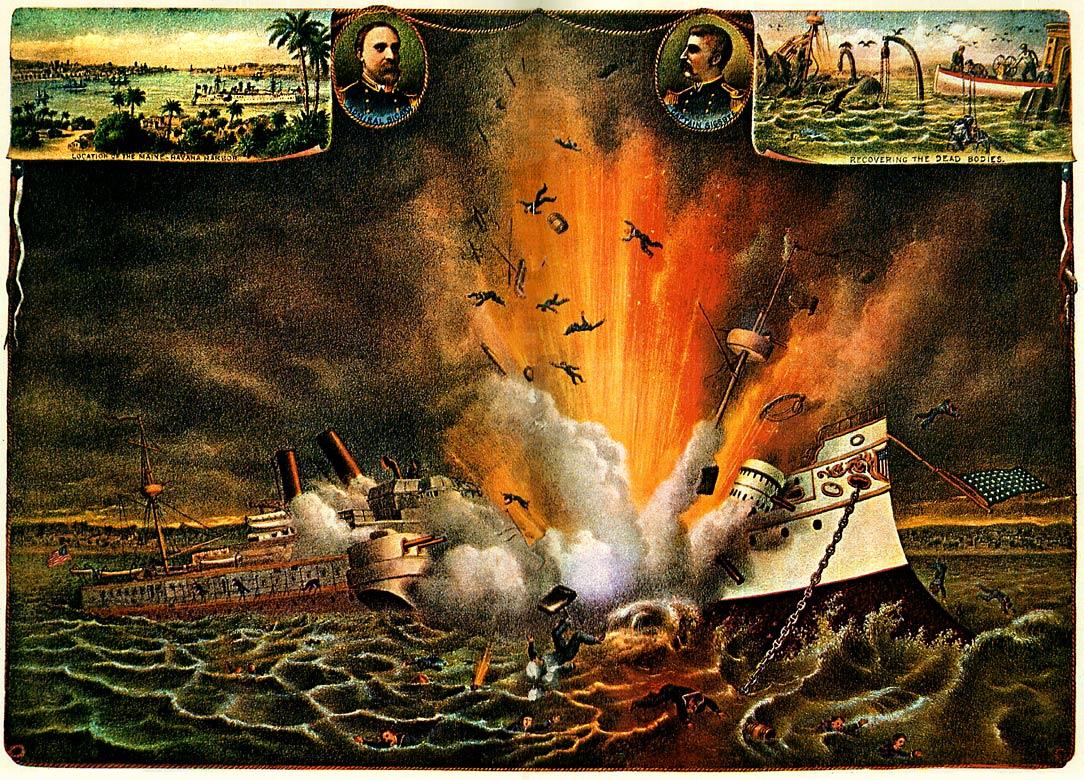 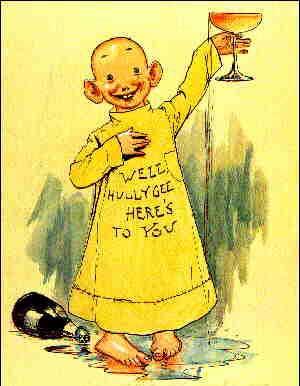 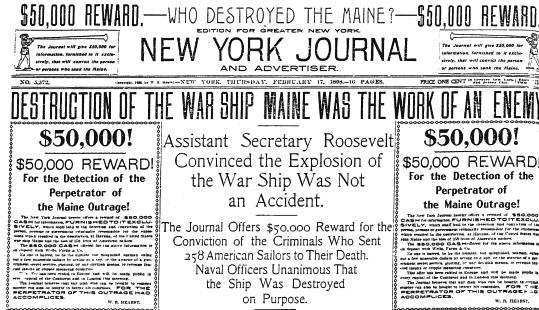 ¢McKinley’s war message
Four Reasons for US intervention
 “Put an end to the barbarities…” in Cuba
Protect lives and property of US Citizens in Cuba
End “the very serious injury to the commerce, trade, and business of our people”
End “the constant menace to our peace” arising from disorder in Cuba
Teller Amendment
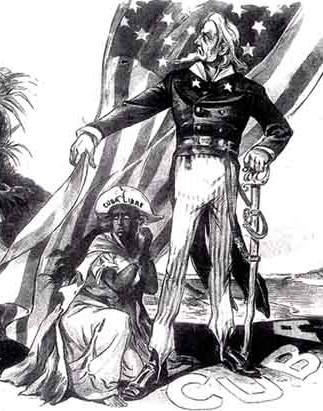 -Part of Congressional joint resolution authorizing war
-declared US had no intention of taking political control of Cuba and that once peace was restored Cubans would control own government
Dewey’s May Day Victory at Manila
¢Feb. 25, 1898- Asst. Sec. of Navy T. Roosevelt ordered attack to begin on Spanish Philippines
Free Cuba?
Commodore George Dewey
Spanish fleet quickly destroyed
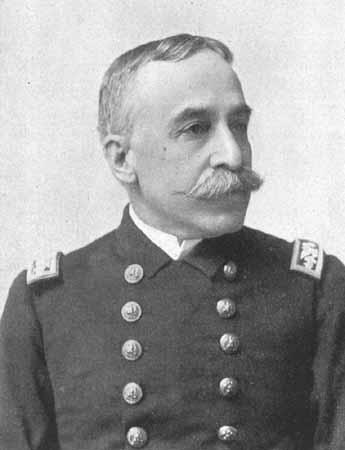 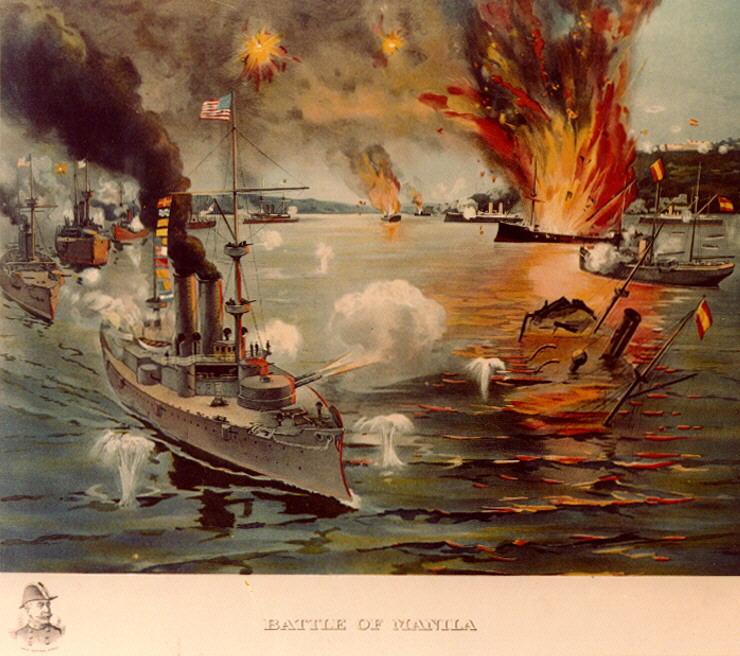 Philippines (continued)
American troops captured Manila Aug. 1898
¢Emilio Aguinaldo





Interest in Hawaii - annexation ordered July 1898
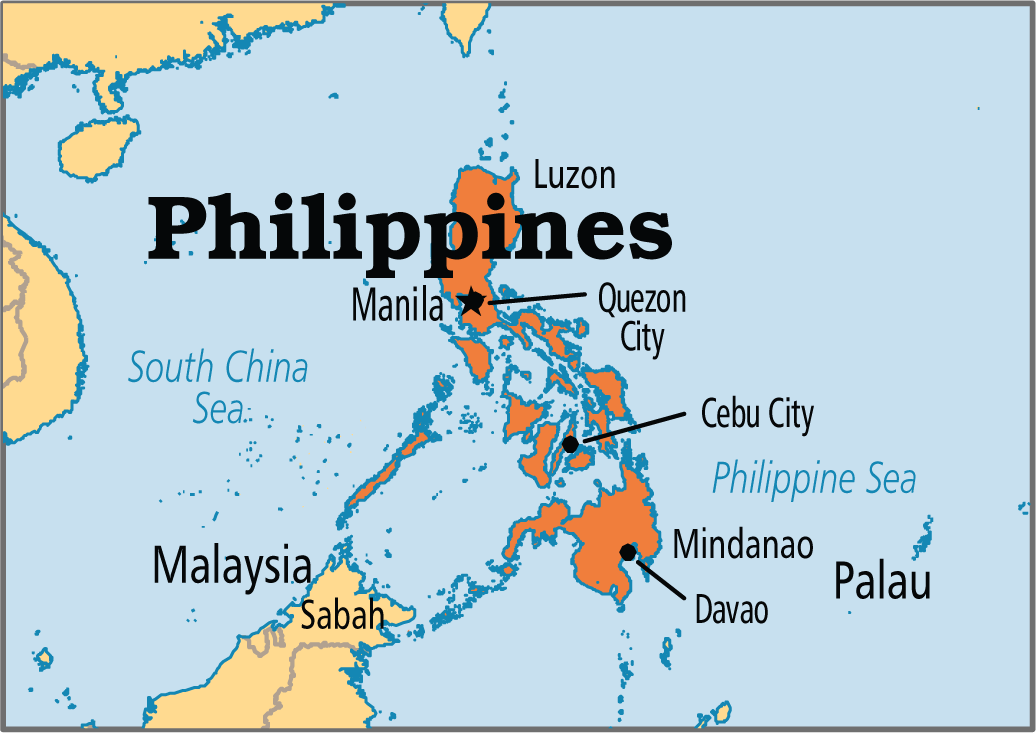 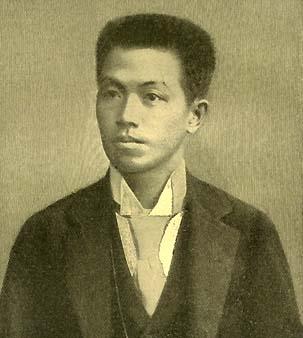 The Confused Invasion of Cuba
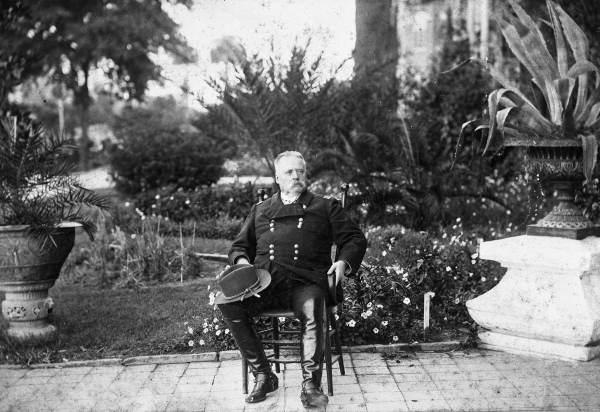 ¢Army ill-prepared for fighting- Gen. Shafter
¢Rough Riders- volunteer regiment
Leonard Wood & TR
¢10th & 11th cavalries- Af. Am. Regiments & Col. John J. Pershing
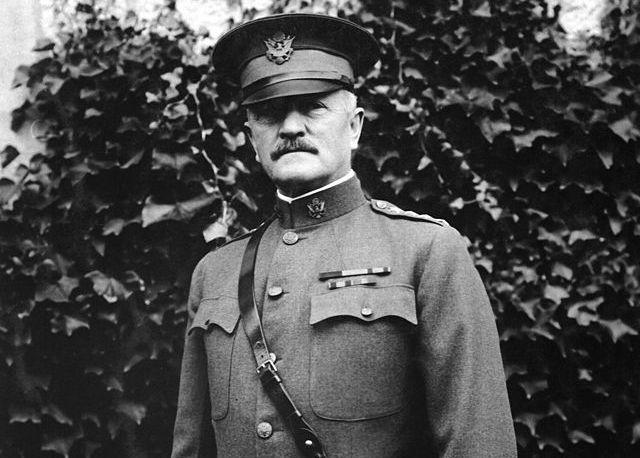 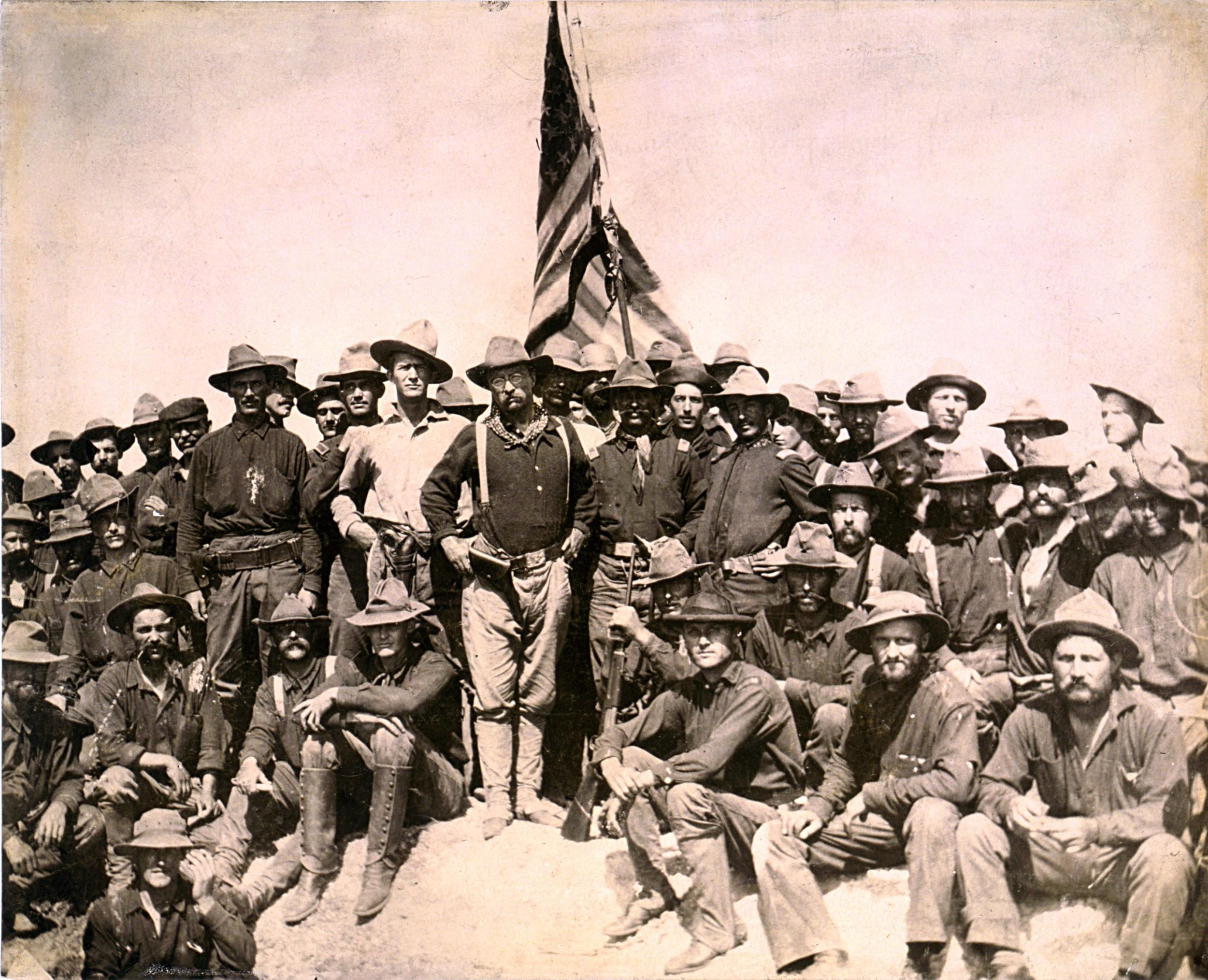 ¢Charge up San Juan Hill
¢Spain & armistice Aug. 12, 1898
¢Casualties far worse from disease & unpreparedness
	-5,000 American deaths from malaria, typhoid, and dystentery
	-fewer than 500 American deaths in battle
Charge of the Rough Riders Up San Juan Hill by Frederic Remington
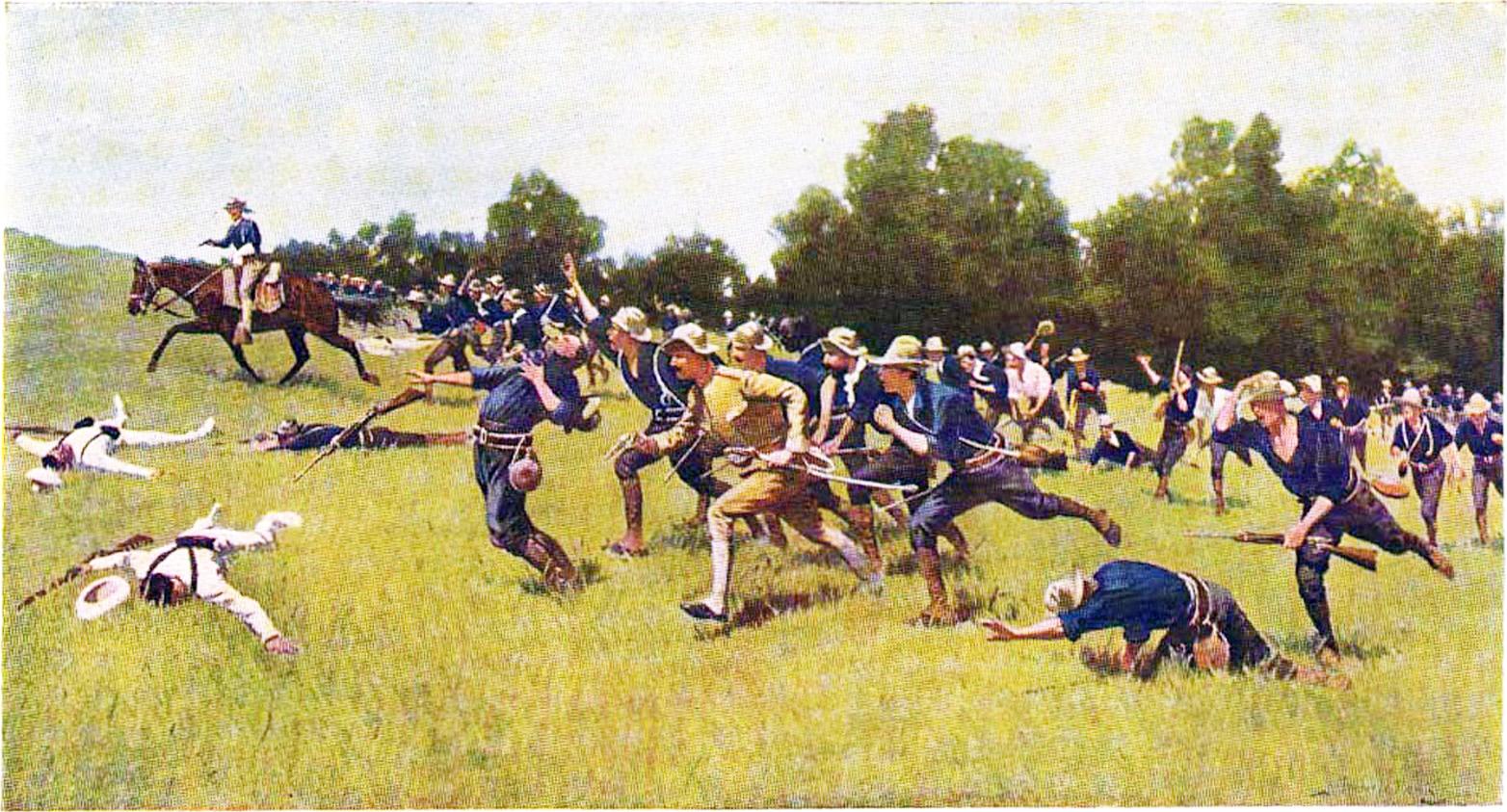 America’s Course (Curse) of Empire
Peace treaty- 1898
Cuba freed
US gained Puerto Rico & Guam
US gained Philippines for $20 mil.
-Became controversy over American imperialism
-Anti-Imperialist League
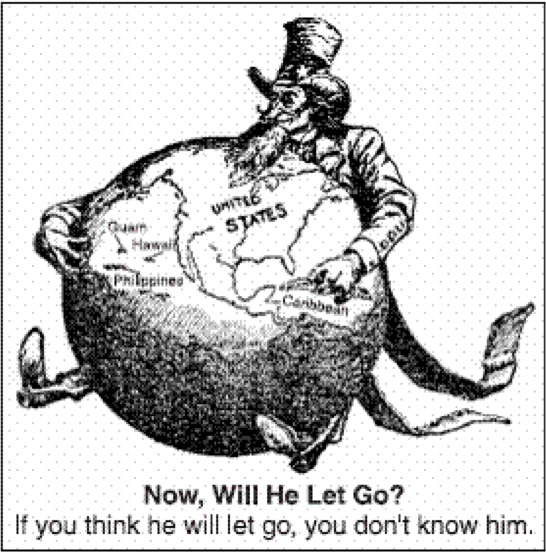 Filipino Insurrection - 1900
-Emilio Aguinaldo
-$400 mil. & millions of lives
-William Howard Taft - appointed Governor-General by Pres. McKinley
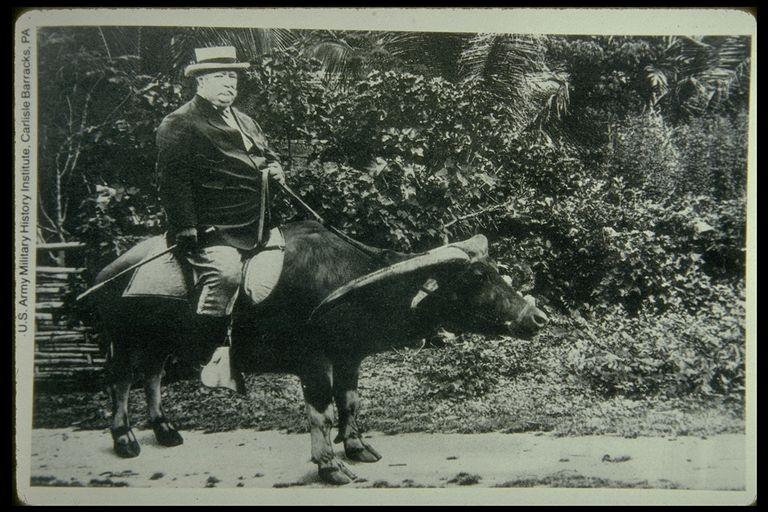 Puerto Rico
¢Puerto Rico- Foraker Act of 1900- popular govt. & eventual territorial status
Puerto Ricans gained citizenship in 1917
¢Insular (island) cases- people under the American flag not necessarily protected by Constitution
Cuba
¢US withdrew from Cuba 1902
Had written its Constitution In 1901 w/ Platt Amend.
¢No treaties w/out US consent
¢Not allowed to borrow w/out consent of US
¢Promised to give US land for naval stations
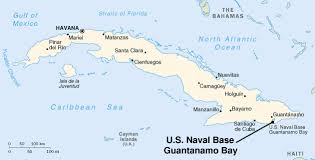 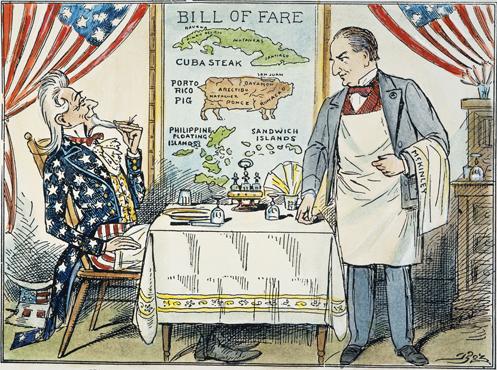 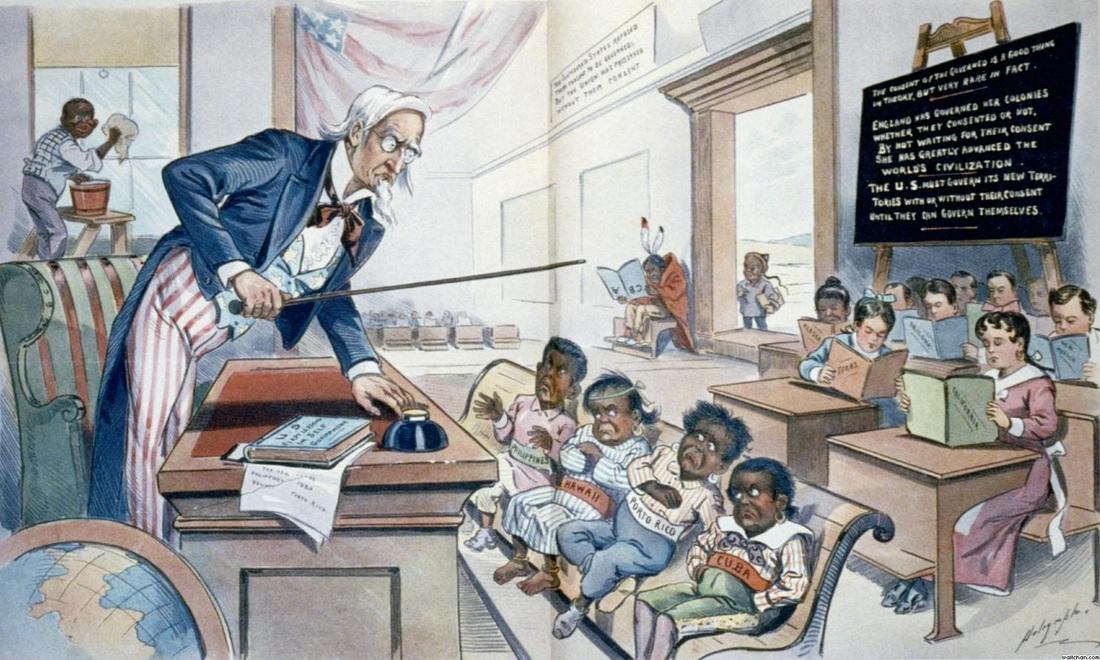 New Horizons in 2 Hemispheres
¢War made US an emerging power & promoted idea of imperialism
¢Helped heal the old Civil War wounds b/t North & South
¢Not fully ready for colonial responsibilities
“Little Brown Brothers” in the Philippines
¢US remained in Philippines Indefinitely- they thought they’d be freed
¢Filipino insurrection- 1899-1901
Emilio Aguinaldo
Cost nearly $400 mil
Nearly 5,000 Americans, 600,000 Filipions
¢W. H. Taft- Little Brown Brothers
Open Door in China
¢China weakened by war w/ Japan- Europeans moved in
¢US concerned about free trade
¢Sec. of State John Hay & the Open Door note- 1899
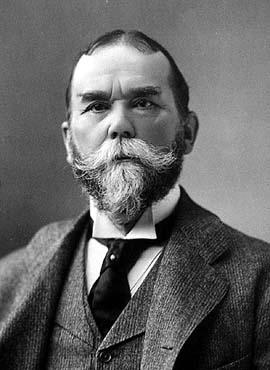 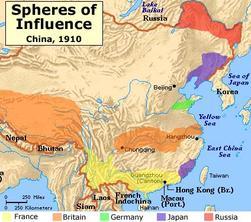 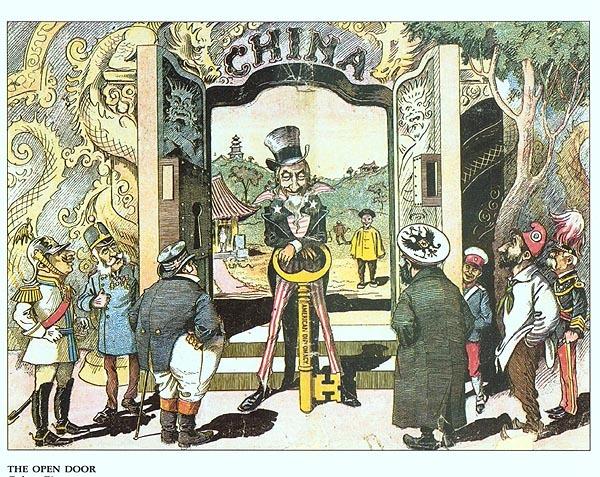 Chinese Resistance
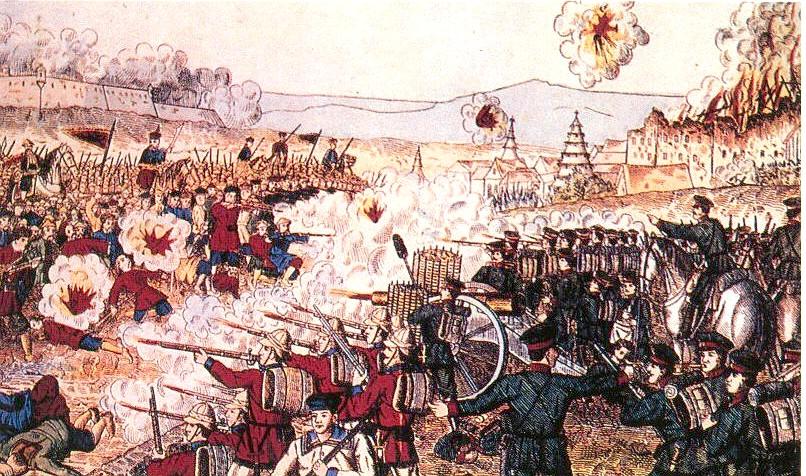 ¢Chinese Boxer Rebellion of 1900
Kill the Foreign Devils
Multinational group of soldiers
China forced to pay for damages
	-overpaid - US made half-hearted gesture to repay
¢2nd Open Door Note- 1900- China not to be partitioned
Imperialism or Bryanism in 1900
¢McKinley renominated 1900- T. Roosevelt VP
	-Why TR? - NY bosses wanted to shut him up
¢Bryan for Democrats Again
¢McKinley Won by large margin
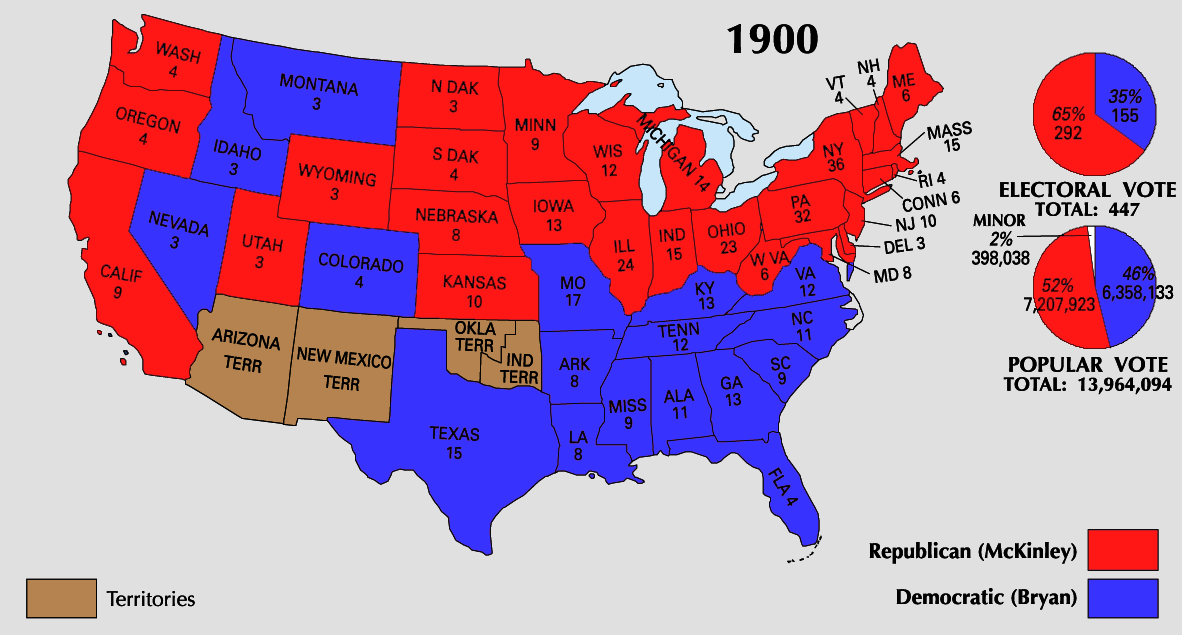 Building the Panama Canal
¢Possibility of canal- military & trade
¢British agreed to US construction
	-Hay-Pauncefote Treaty - 1901
Canal Zone (continued)
1902- decided on Panama route- Colombia
US made $10 mil. Offer to buy Panama- rejected
Panamanians wanted away from Colombia
Rebelled 1903- US Navy blocked Colombia troops from stopping
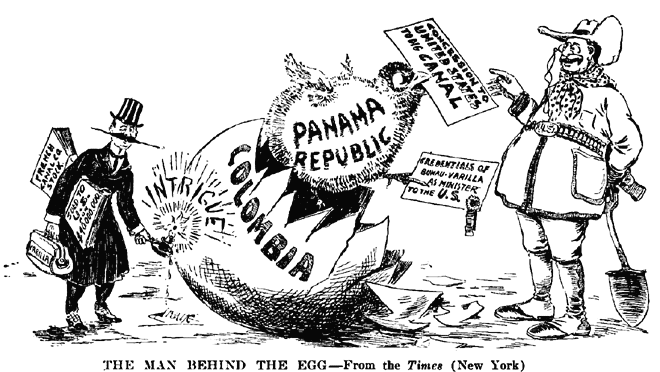 -T. Roosevelt recognized Panama as a nation
	-Hay-Bunau-Varilla Treaty - 1903
-gave US rights over 51 mile long and 10 mile wide Canal Zone
-Made people believe US had planned the rebellion
Canal Construction 1904-1914
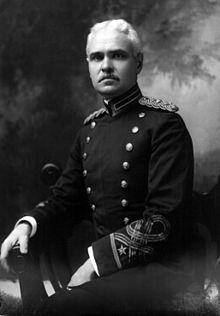 -deaths of hundreds of laborers
-two Army colonels
	-George Washington Goethals
				-chief engineer
-Dr. William Gorgas
			-helped eliminate yellow fever
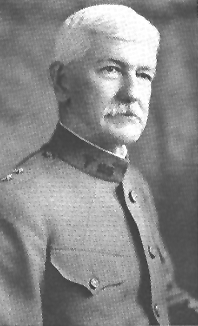 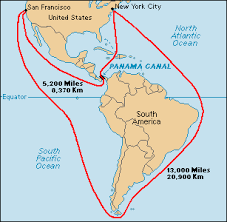 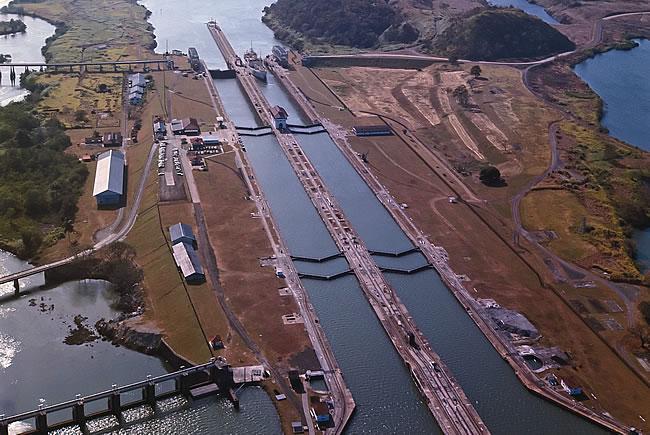 TR’s Perversion of the Monroe Doctrine
¢Latin American nations in debt to European powers
US afraid those nations would fall under European control
¢1905- Roosevelt Corollary to Monroe Doctrine
1905- Roosevelt Corollary to Monroe Doctrine
US would pay off existing debts
Latin Am. nations not allowed to take on new debt
”Bad neighbor policy”
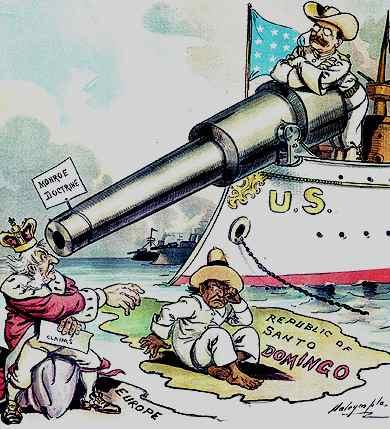 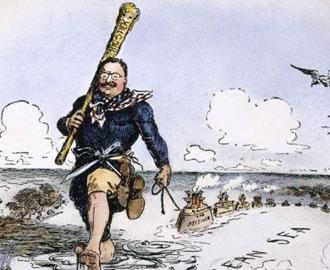 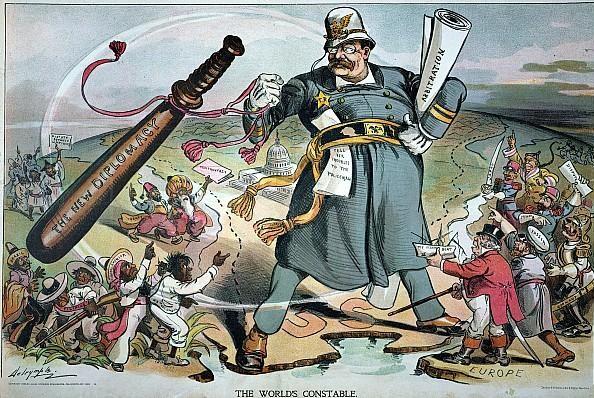 Roosevelt on the World Stage
¢Russo-Japanese War- 1904
¢TR asked to mediate
¢1905- treaty negotiated- neither side happy w/ agreement
US relations withered w/ both nations
¢1906- TR received Nobel Peace Prize
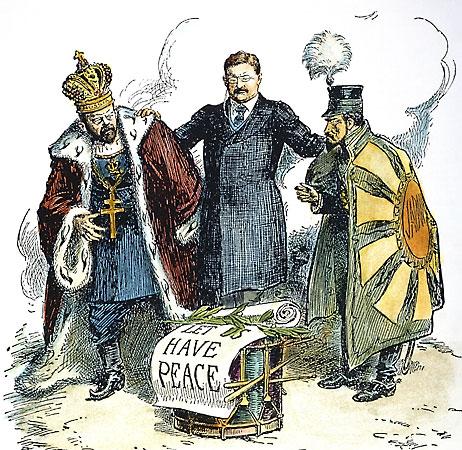 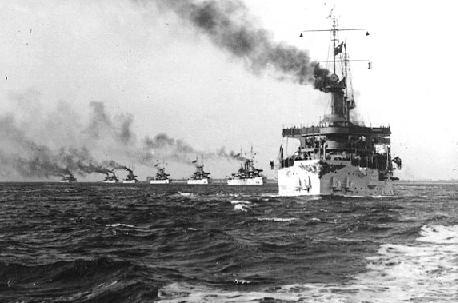 Taft’s “Dollar Diplomacy”
-mildly expansionist foreign policy depended more on investors’ dollars than battleships

-US investment in Chinese RR

-Nicaragua - US marines 1912-1933
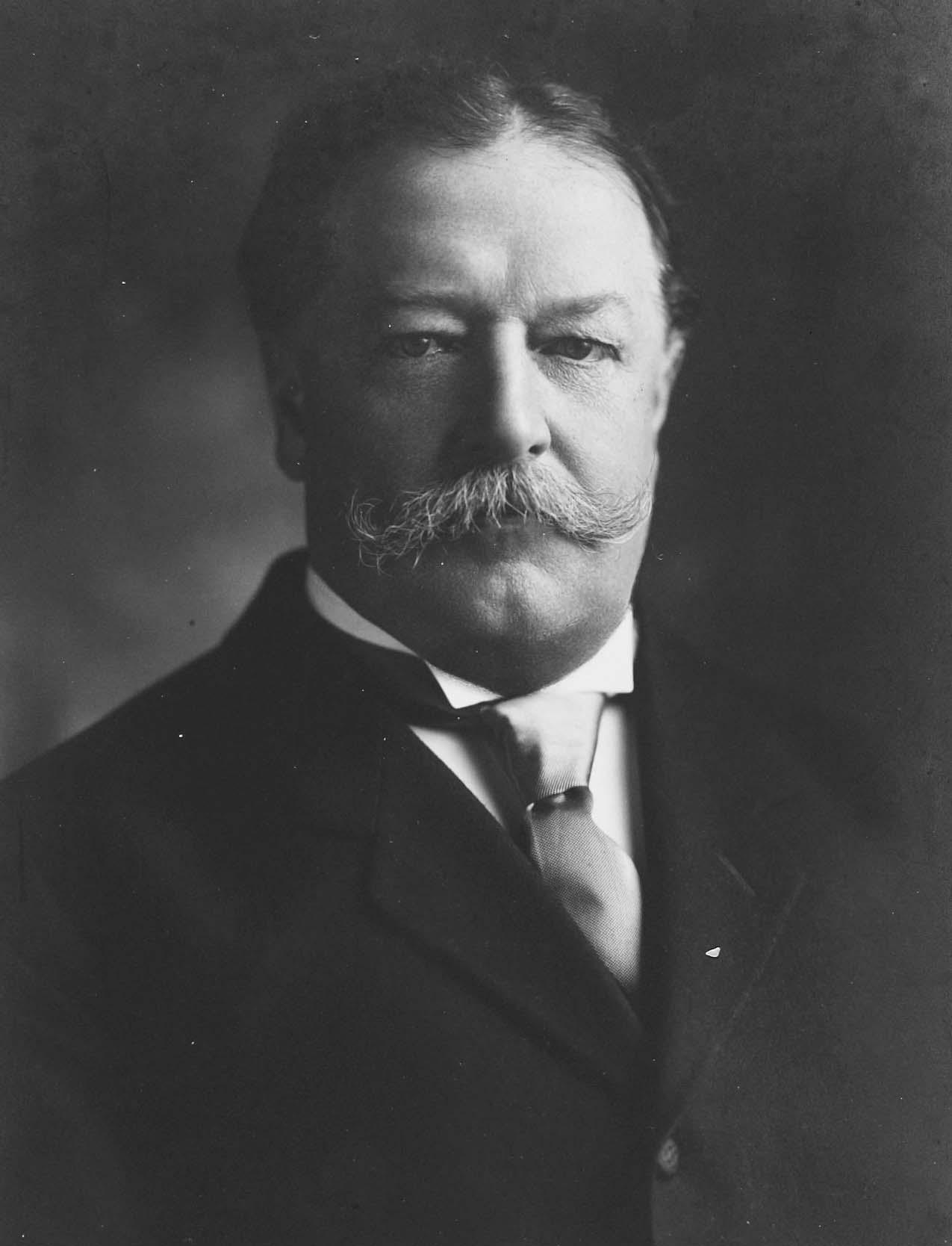 Lodge Corollary
-response to Japanese investors’ attempt to buy part of Mexico’s Baja Peninsula


-Senate passed a resolution in 1912 stating that non-European powers would be excluded from owning territory in Western Hemisphere
-Taft opposed, Japan/Latin American countries offended
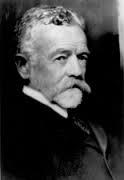 Wilson and Foreign Affairs
Woodrow Wilson and his Sec of State WJ Bryan disagreed with previous Republican policies
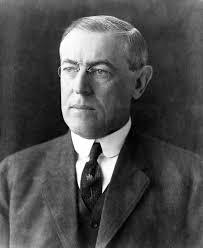 WIlson’s Moral (“Missionary”) Diplomacy
-Philippines - Jones Act of 1916 - Territorial status, bill of rights/male suffrage, eventual independence

-Puerto Rico - 1917 - US citizenship
Moral Diplomacy (continued)
-Panama Canal - 1914 - American exemption from tolls repealed - nationalists angered

Conciliation Treaties - Bryan - “cooling off” period
Moral? Diplomacy
Troops sent into Haiti and Dominican Republic
Wilson and Mexico
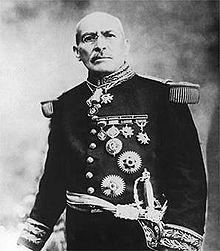 -Wilson refused to recognize Huerta
-arms embargo to aid revolutionaries, blockaded Vera Cruz
-U.S. Sailors - Tampico incident - mediation by “ABC” powers
Pancho Villa
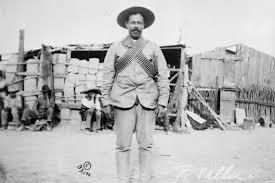 -challenged Carranza

-raided across border

-chased by Pershing, Carranza protests